Module 1C – 20 Ways to Find Motivated Sellers
How to Build a Passive Income Portfolio
 with Creative Financing & Private Money
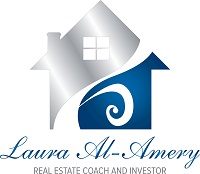 Who are the Motivated Sellers?
Who are the Motivated Sellers?
Who are the Motivated Sellers?
Who are the Motivated Sellers?
Resources
Haines.com Directory

Google: “Legal Paper” + “Your City”

Listability.com or Listsource.com